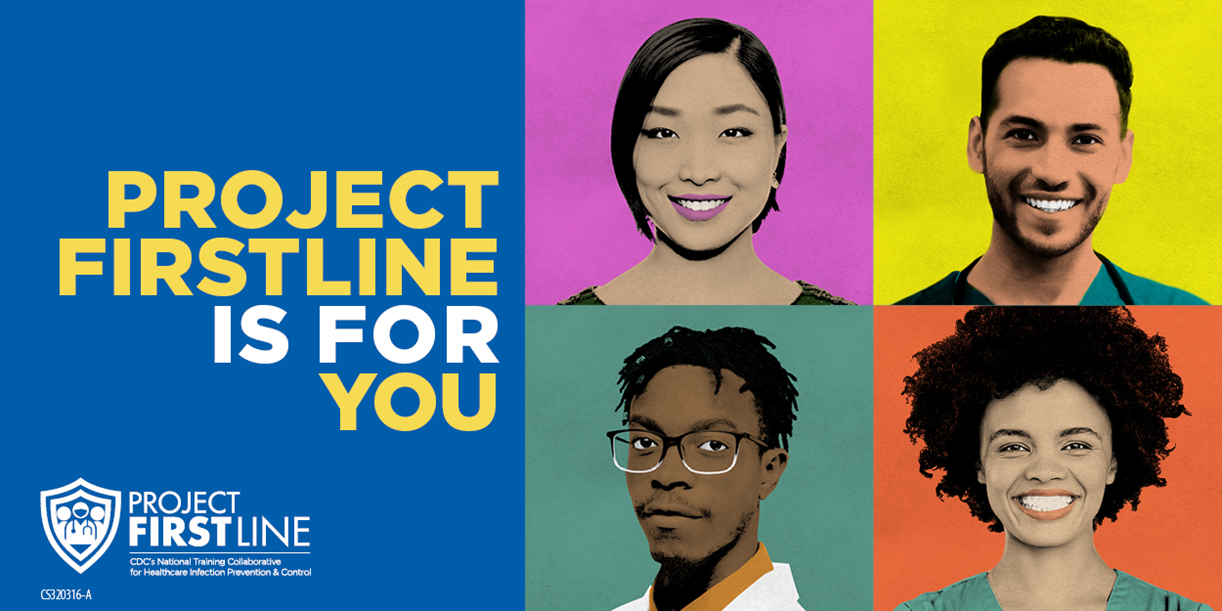 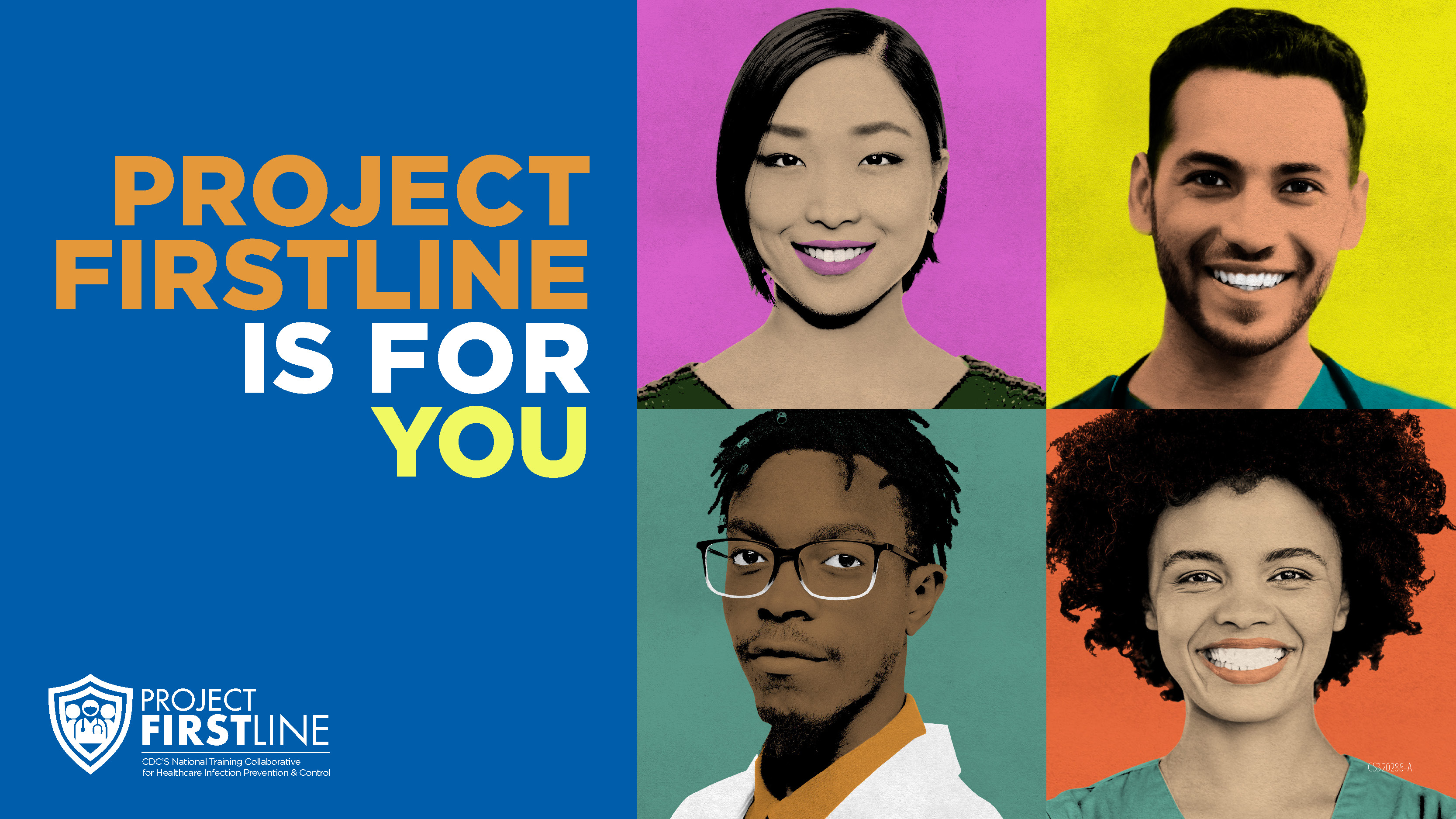 Topic 4: How Viruses Spread From Surfaces to People[Date of training]
[Speaker Notes: Participants log in and get settled]
Agenda
Introductions
How Viruses Spread From Surfaces to People
Video
Discussion and reflection
Session feedback form and next steps
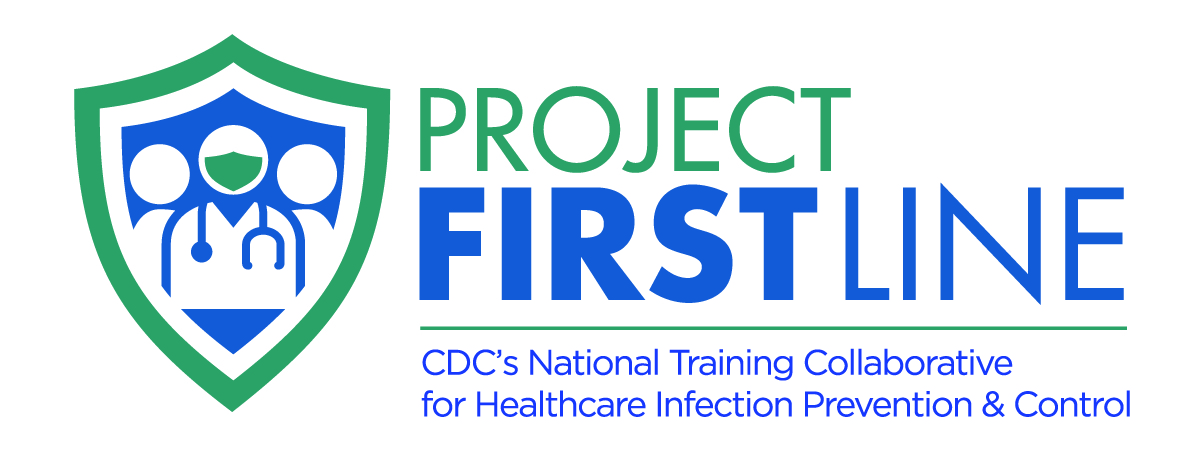 [Speaker Notes: [Please note that the toolkit topics are presented in sequence, with the expectation that participants will progress through the series. You may, however, mix and match content to meet participant needs and you will need to adjust the sample script below.]

Sample Script
“Welcome back to Project Firstline. Last time, we focused on the important concept of respiratory droplets, and how they spread COVID-19. Today we will focus on another way that germs can spread: from surfaces to people.”]
Learning Objectives
Describe two (2) ways viruses can spread from surfaces to people
Explain one (1) reason why good hand hygiene and environmental cleaning are important to keep germs from spreading in healthcare
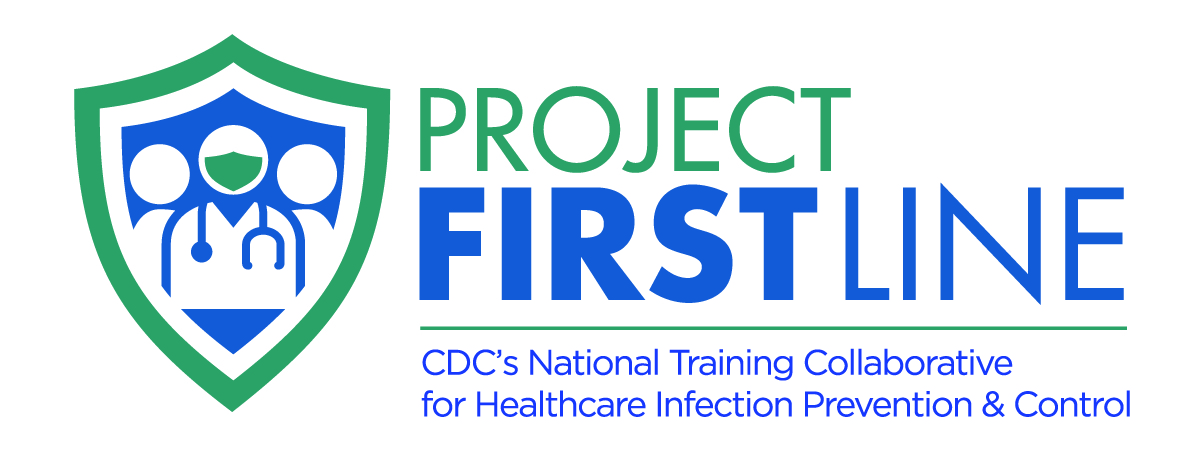 Definitions
Fomite transmission: 
Infection spread through direct contact with an article or surface (e.g., from a stethoscope) that has become contaminated with infectious material. 
Fomite: nonliving object contaminated with microorganisms that can spread the microorganisms to other persons.

Contact transmission: 
Infection spread through direct contact with an infectious person (e.g., touching during a handshake or taking a pulse) or with an article or surface that has infectious material on it.
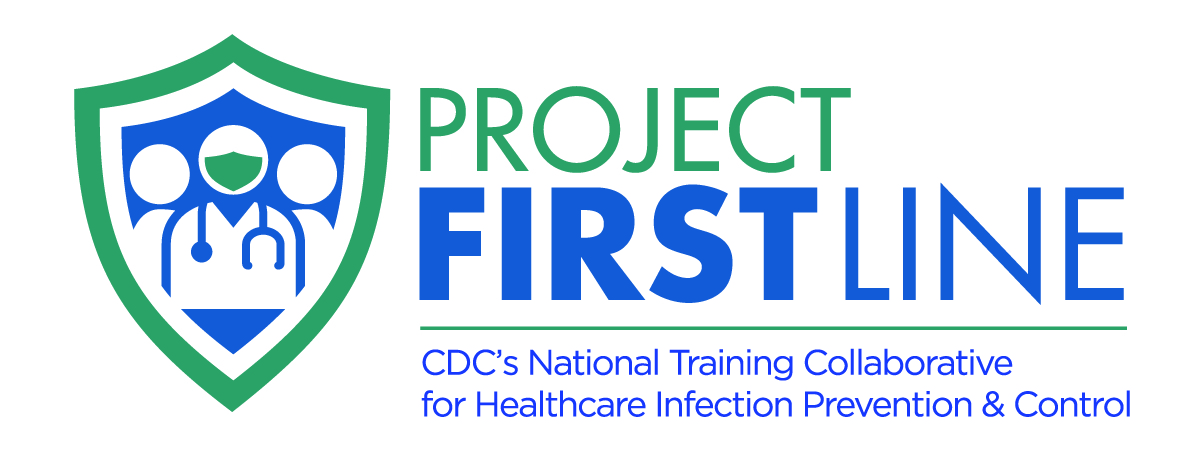 [Speaker Notes: Sample Script
“First let’s talk about vocabulary. What’s a fomite? Would anyone like to explain in your own words what ‘fomite transmission’ means? Or ‘contact transmission?’”]
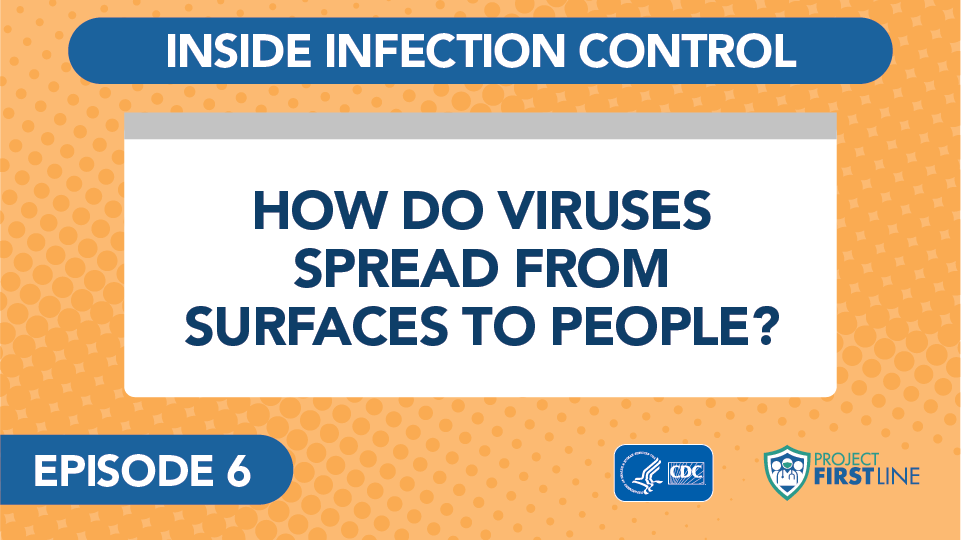 Video blog 6: How Do Viruses Spread from Surfaces to People? (link)
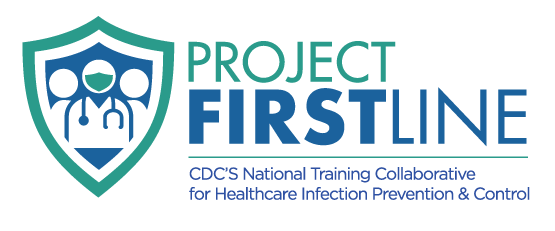 [Speaker Notes: Sample Script
“Although COVID-19 is mainly spread through respiratory droplets, it’s important to understand other ways that the disease can spread. Let’s check in with Dr. Carlson for more information.”

Access the video here: 
Access the video here: 
CDC Website: https://www.cdc.gov/infectioncontrol/projectfirstline/videos/Ep6-Spread-LowRes-New.mp4OR
Project Firstline YouTube Playlist: https://www.youtube.com/watch?v=KmyxsnuREGs]
Reflection: What are some possible strategies for protecting ourselves against germs that spread from surfaces?
What does your facility do?
What can you do?

Please share your ideas in the chat!
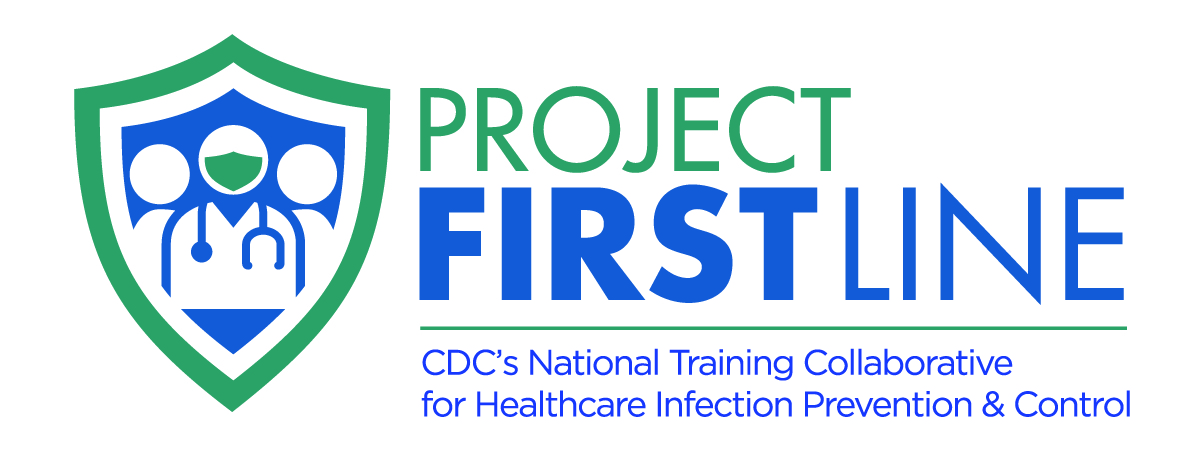 [Speaker Notes: Sample Script
“It's not always easy to protect ourselves against germs that spread from surfaces. Sometimes we have to break old habits or change the way we think about our work environments. Let’s think for a moment about this environment. I’d like you to close your eyes and really imagine yourself there. Think about all the routines and environments in your daily work. Thinking about this, I’d like you to spend a moment thinking about strategies that are in place, or that could be in place, to help us all keep germs from spreading from surfaces? What are some possible strategies we could use to help us remember to protect ourselves against this kind of disease spread? Think about what your facility does, and what you can do.
 [Pause to allow participants to reflect]
“If you have a creative strategy to share, or something that really works well for you, please share it in the chat.”]
Key Messages
Although COVID-19 is mainly spread through respiratory droplets, another way you can get sick is if you touch something that has live virus on it and then touch your face without cleaning your hands first. 
Virus can get on surfaces when respiratory droplets land on those surfaces.
Virus can also get on surfaces when body fluids from an infected person – like spit and snot – get onto things nearby.
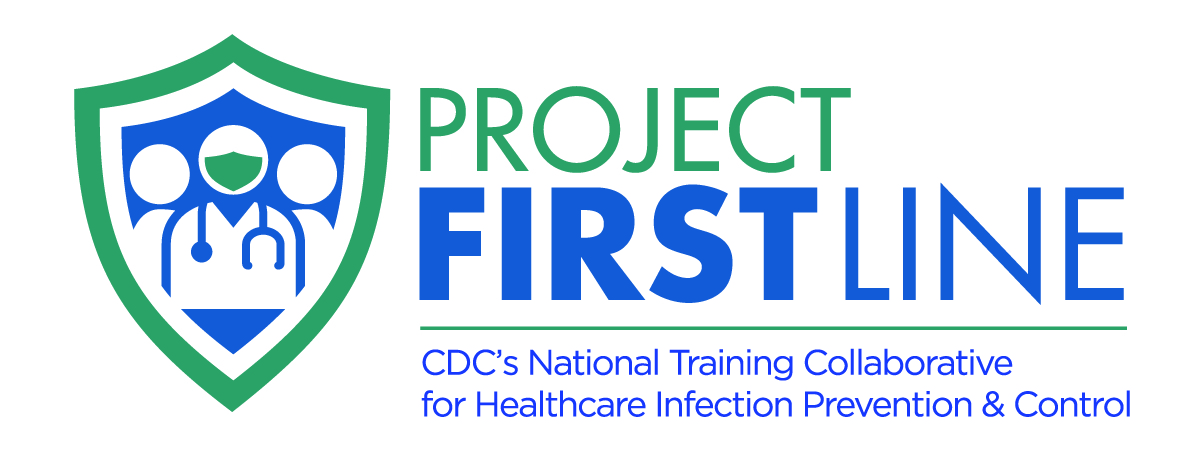 [Speaker Notes: Sample Script
“I hope you enjoyed today’s conversation. I’ve captured some key messages here, which you can review at your leisure after the session today.”]
Resources and Future Training sessions
Project Firstline on CDC: 
https://www.cdc.gov/infectioncontrol/projectfirstline/index.html

Project Firstline on Facebook:
https://www.facebook.com/CDCProjectFirstline/

Twitter:
https://twitter.com/CDC_Firstline

Youtube:
https://www.youtube.com/playlist?list=PLvrp9iOILTQZQGtDnSDGViKDdRtIc13VX 

To sign up for Project Firstline e-mails, click here: https://tools.cdc.gov/campaignproxyservice/subscriptions.aspx?topic_id=USCDC_2104
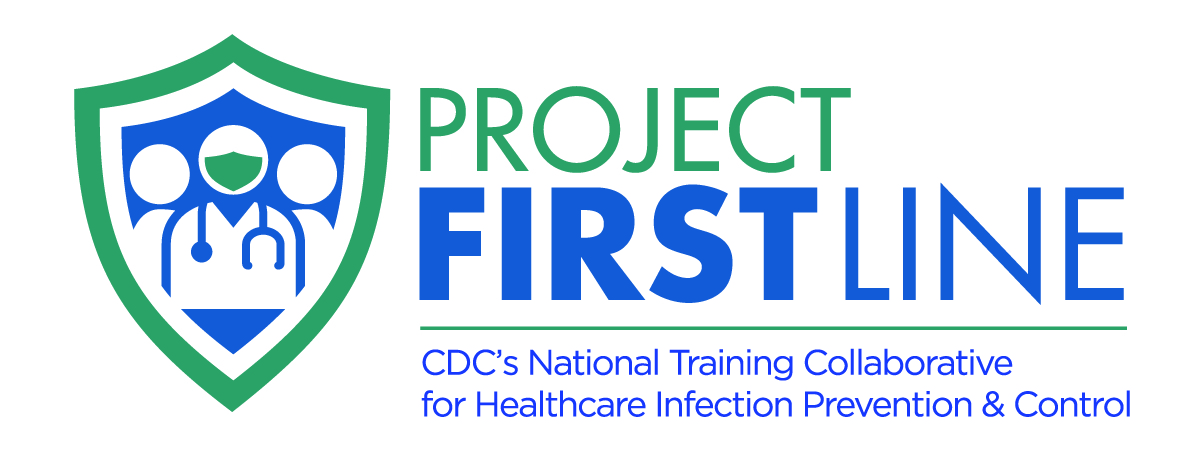 [Speaker Notes: Sample Script
“Next time, we will cover a brief review of how COVID-19 spreads. 
“In the meantime, you can keep exploring these topics on your own, using the resources on this slide. You can also follow us on social media.”]
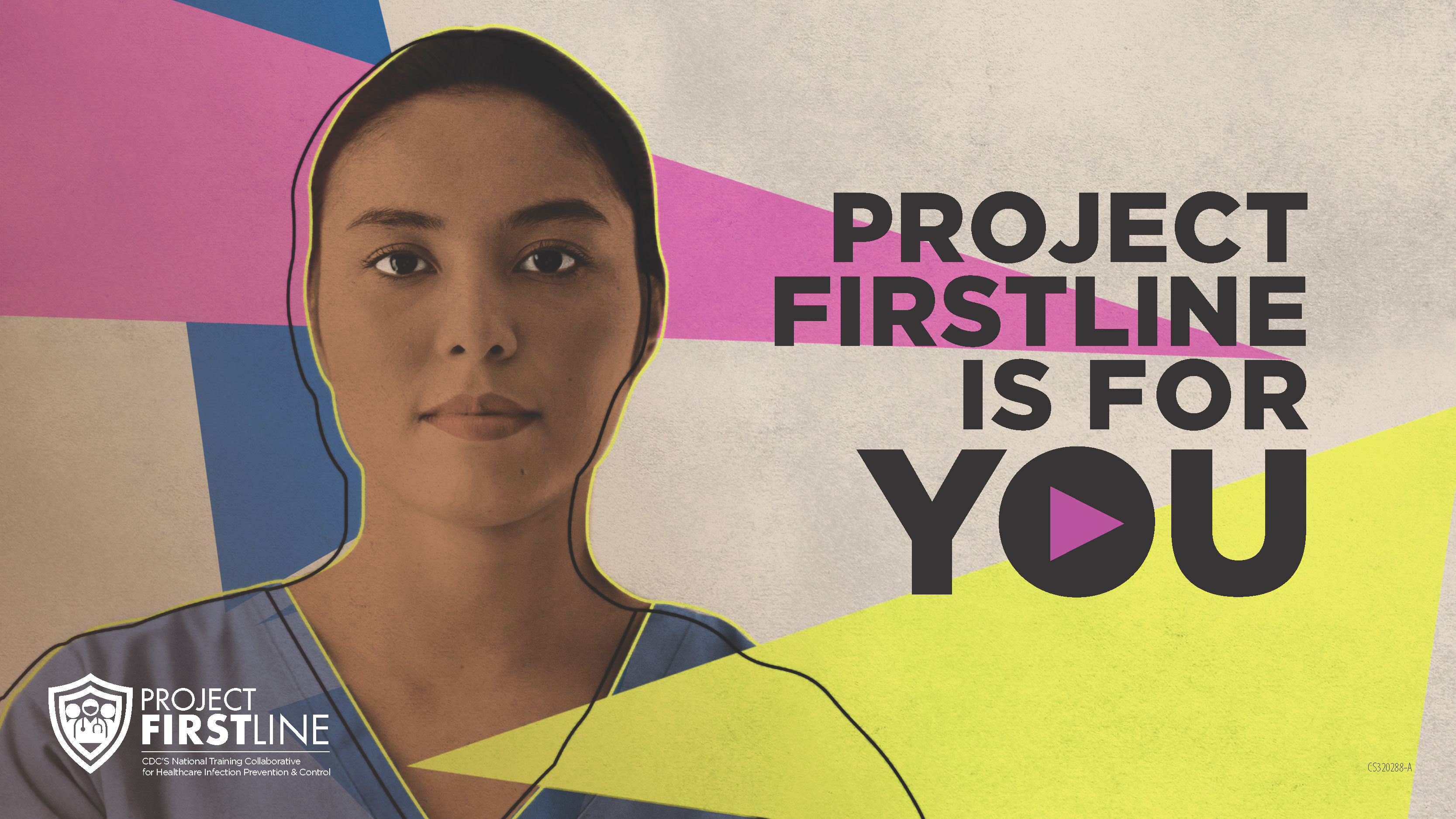 Feedback Form
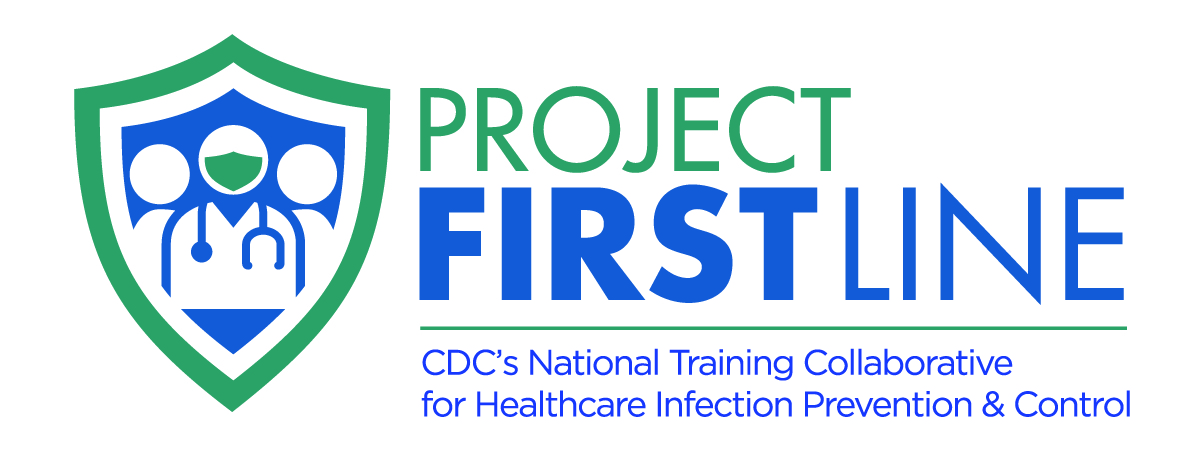 [Speaker Notes: [Facilitator should add information about how to access form]

Sample Script
“And finally, please let us know how you enjoyed today’s session by completing the following feedback form. Thanks again for joining us today.”]